Начало Реформации 
в Европе
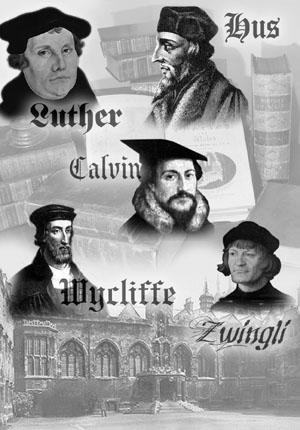 § 11
Новая история 7 класс
План:
Понятие «Реформация»
 Причины религиозной революции
 Германия – родина Реформации
 Мартин Лютер и его учение
 Крестьянская война в Германии
Реформация 
(от лат. reformatio — исправление) – 
это движение за переустройство церкви: раскол католической церкви и образование новых христианских церквей
Вспомним…
1054 – раскол              христианской церкви
КАТОЛИЧЕСКАЯ
(Папа Римский)
ПРАВОСЛАВНАЯ
(Патриарх)
Причины религиозной революции
Революция – переворот в жизни людей
К какому типу революции 
относится Реформация?
социальная
 культурная
 техническая
 научная
 в сознании
влияние гуманистов
 обмирщение сознания
 жажда познания
 католическая церковь не менялась   (роскошь, лицемерие…)
Индульгенция –
папская грамота об отпущении грехов
НЕДОВОЛЬСТВО

князей           городов       крестьян
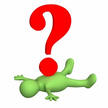 Родина Реформации
ГЕРМАНИЯ
РАЗДРОБЛЕННОСТЬ


НЕЗАЩИЩЁННОСТЬ 
        от произвола пап
Отец Реформации
Мартин Лютер (1483 - 1546)
немецкий монах
профессор богословия
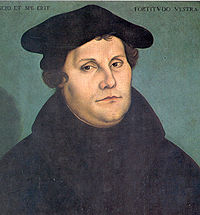 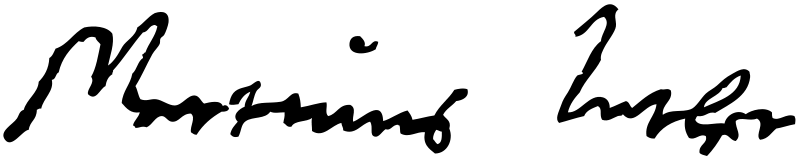 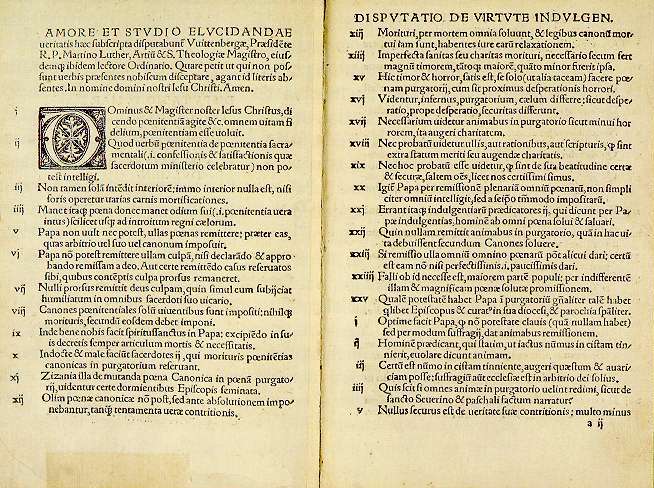 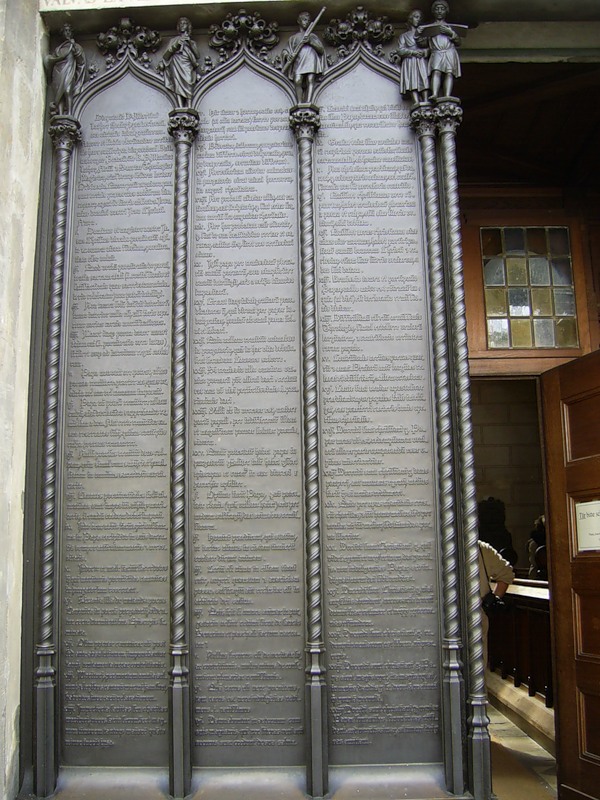 Мартин Лютер
  31 октября 1517 прикрепил     «95 тезисов» на двери церкви в Виттенберге
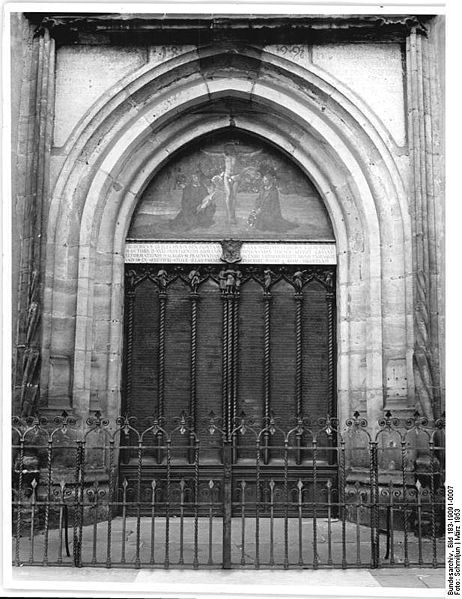 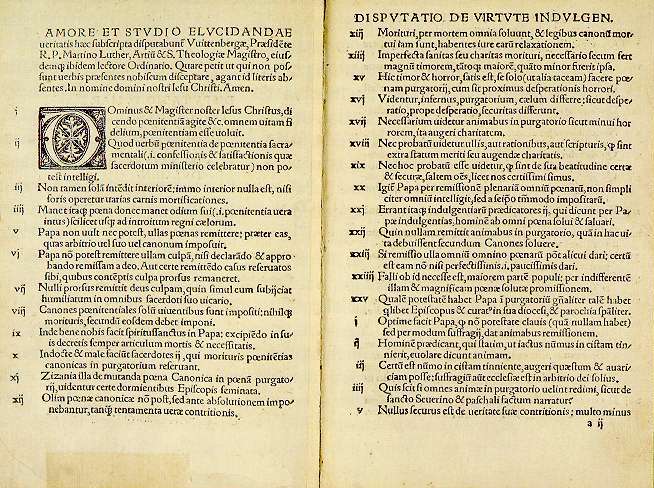 Церковь 
в 
Виттенберге
Суд в Вормсе
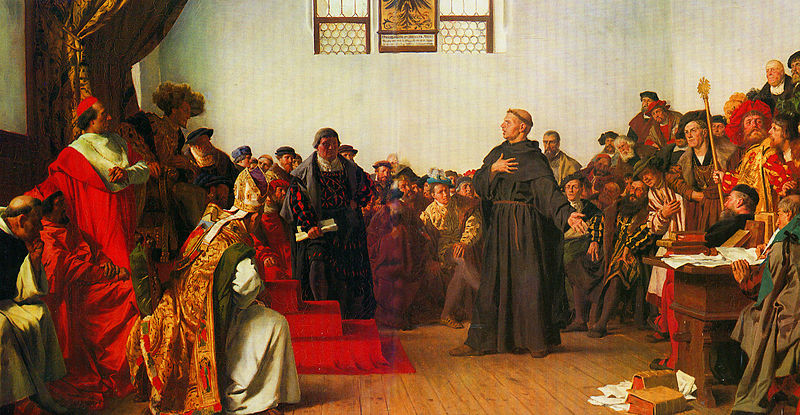 «Я не убегу и не отрекусь от своего учения»
Учение "Спасение верой"
отвергал священство, как посредников между человеком и Богом
спасение верующего – его индивидуальное дело
человек спасается только верой
вера – милость Бога
Священное Писание – единственный авторитет в делах веры
не признавал монашества
отвергал церковные богатства
отвергал церковные обряды
богослужение на родном языке
подчинение церкви не папе, а светским владыкам
Лютеранская церковь
Крестьянская война в Германии
1525 – началась крестьянская война в Германии
1529 – родилось слово «ПРОТЕСТАНТ»
  (немецкие князья выразили протест императору Карлу V, запретившему присвоение церковного имущества)
1555 - Аугсбургский мир: КАТОЛИЧЕСТВО И ПРОТЕСТАНТИЗМ стали РАВНОПРАВНЫМИ в Германии
Мир закрепил политическую раздробленность в Германии
«Чья страна, 
                            того и вера…»
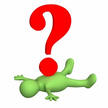 Домашнее задание
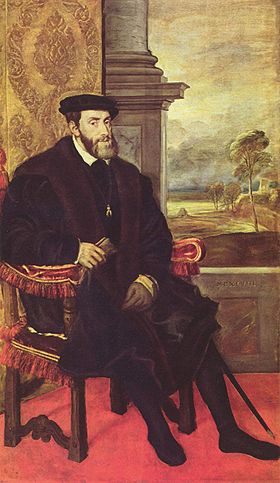 § 11 вопросы  1, 2, 3, 7
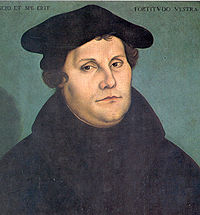 Карл V Габсбург
Мартин Лютер
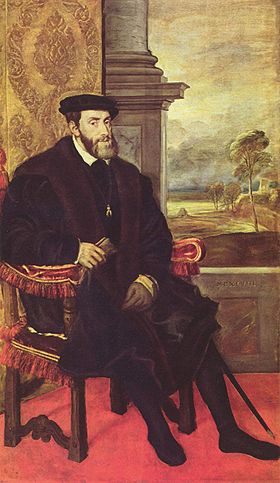 Карл V Габсбург
«…король, у которого нет отечества» 
«…над империей Карла никогда не заходит солнце» : Испания, Нидерланды, немецкие земли, неаполь и Сицилия, колонии Нового Света
«Я говорю на латыни с Богом, по-французски с женщинами и по-немецки со своим конем»
Распространение Реформации и Контрреформации
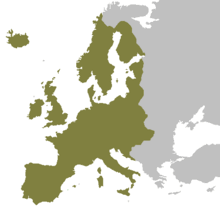